HIDANGAN UTAMA (MAIN COURSE)
KOKOM KOMARIAH 
Email: kokom@uny.ac.id
Maincourse  merupakan hidangan utama dari beberapa menu  yang disajikan. (contoh full course dinner 10 -12 jenis hidangan). Di Amerika Utara dan Inggris  maincourse   disebut juga entrée. Kadang-kadang disebut juga hidangan daging.
Sifat main course
Hidangan main course mempunyai sifat :
Mengenyangkan
Banyak kalori dan serat
Bervariasi
Porsi main course Beef
VEAL ( BONE OFF)
Veal    (Bone in)
Berdasarkan Asal Bahan dan Jenis  Hidangannya
Banyak jenis hidangan  dapat diadopsi menjadi  hidangan  utama:
Hidangan appetizer yang lengkap, 
Hidangan sup yang lengkap 
Hidangan pasta yang lengkap dengan porsi yang cukup mengenyangkan.
Jenis Hidangan
Hidangan  Sup. (Soup Dishes)
Hidangan Telur ( Eggs Dishes) 
Hidangan  Keju (Cheese Dishes) 
Hidangan  Pasta
Hidangan Ikan  Berkulit Keras ( Shellfish Dishes).
Hidangan Ikan (Fish Dishes) 
Hidangan Ayam ( Chicken Dishes) 
 Hidangan Daging Sapi (Beef Dishes) 
Hidangan Daging Kambing ( Lamb Dishes)
Hidangan Daging Sapi Muda ( Veal Dishes)
Hidangan Salad (Salad  Dishes)
Metode Pengolahan Main Course
Penyajian Main Course
Ready plate dengan menggunakan dinner plate yaitu sudah diporsi dalam piring secara individual. 
Guiridon (Cart-service) dimana daging dibawa kedepan tamu kemudian diiris (carving) disitu sehingga dapat dilihat langsung oleh tamu. 
Dimasak didepan tamu tersebut dengan cara flambe, yaitu teknik mengolah dengan menuangkan wine di atas hidangan.
buffet dapat mempergunakan chaving dish atau platters
Jika perlu disertai dengan saus maka saus dapat langsung dituangkan diatasnya atau  secara terpisah (a-part) dengan menggunakan gravy-boat/sauce-boat.
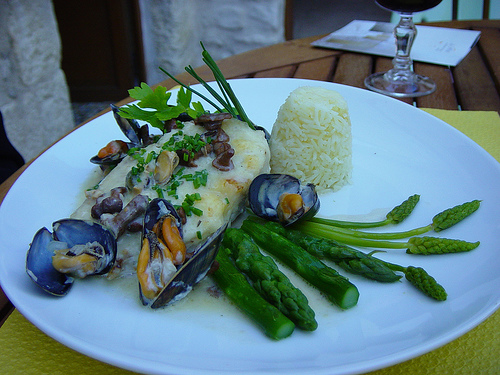 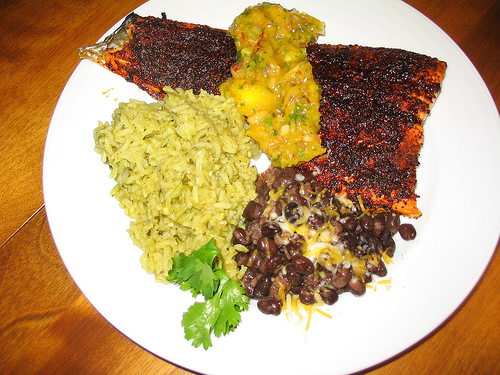 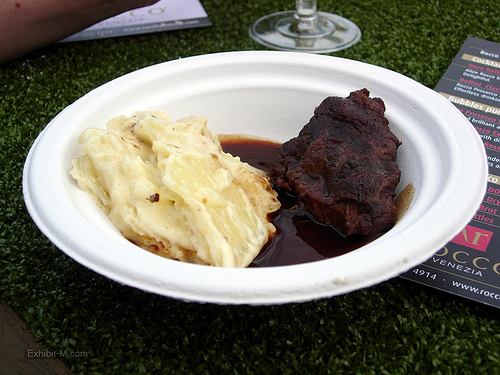 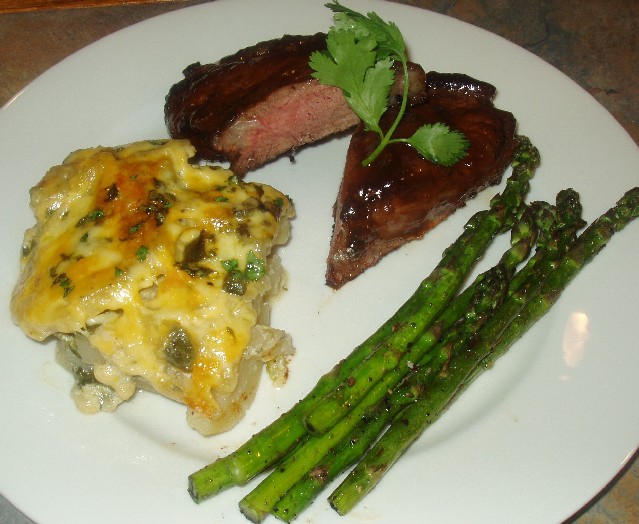